WORLD OF DRONE
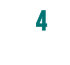 Drone Application: Agriculture
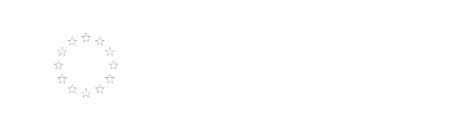 1
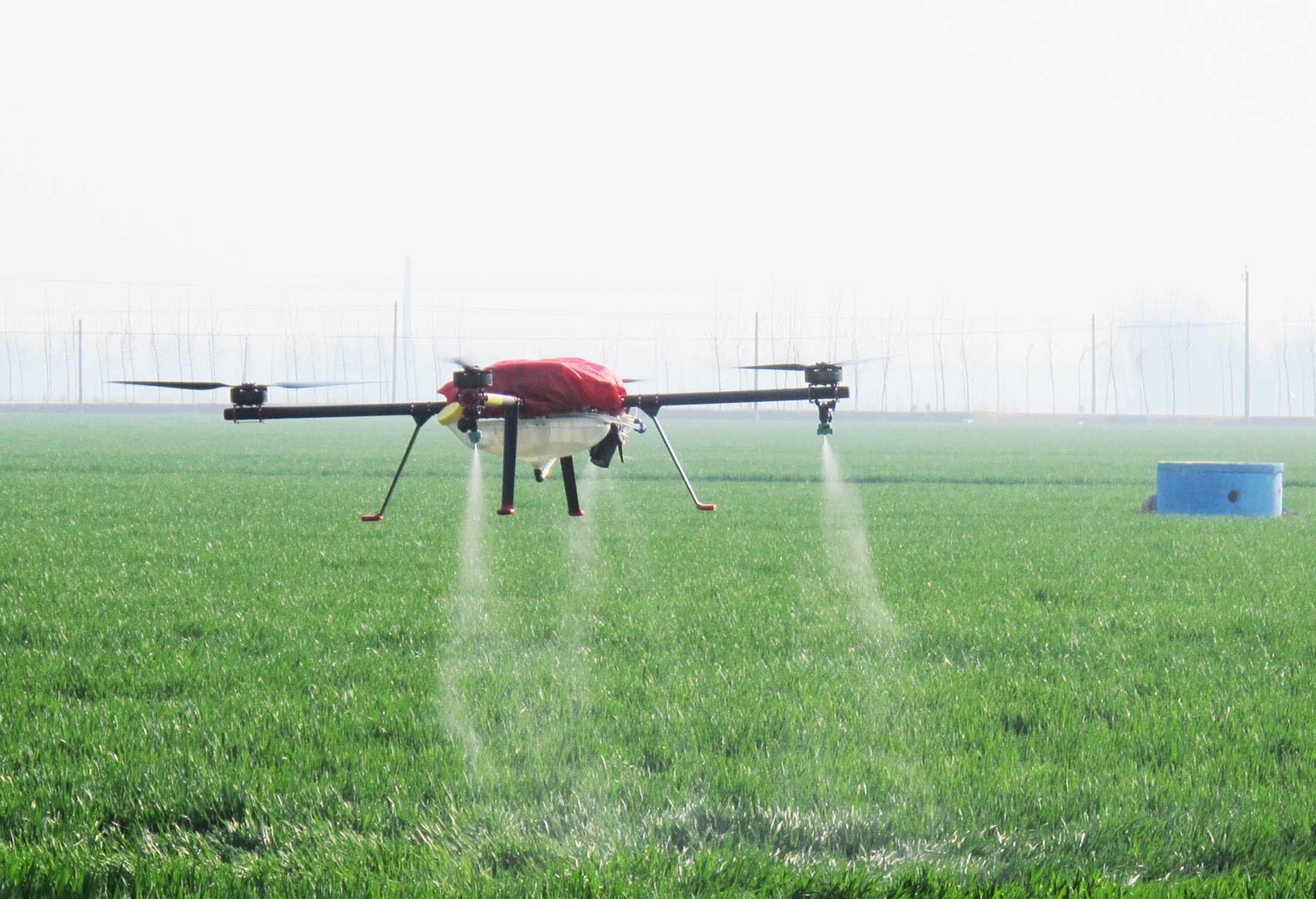 Drone Application: Agriculture
Japanese farmers have been using Yamaha's R-50 and RMAX unmanned helicopters to dust their crops since 1987.
2
?
Drone Application: Agriculture
Some farming initiatives in the U.S. use UAVs for crop spraying, as they are often cheaper than a full-sized helicopter.
3
?
Drone Application: Agriculture
UAV are also now becoming an invaluable tool by farmers in other aspect of farming, such as monitoring livestock, crops and water levels.
4
?
Drone Application: Agriculture
The core applications in agriculture are: identify pests and harmful natural factors that occur each year and affect the yield.
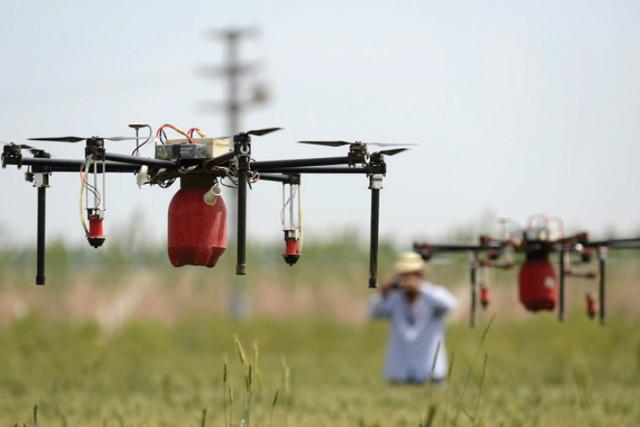 5
?
Drone Application: Agriculture
Sophisticated UAV have also been used to create 3D images of the landscape to plan for future expansions and upgrading.
6
?
Products for Treating Pests/Diseases in Drones
Cabbage Culture

Pest Removal: bite cabbage (DELIA BRASSICAE) 
Treatment: IMIDAN  50 WP -  0,1     % -  spray solution.
7
?
Products for Treating Pests/Diseases in Drones
Peaches and Apricots Orchards 

Pest Removal: striped moth 
Treatment: Mixture based on CYPERGUARD, DITHANE, EFORIA and ROVRAL 500.
8
?
Products for Treating Pests/Diseases in Drones
Vine

Disease Control: blight, powdery mildew and gray mold of grapes. 
Treatment: Mixture based on CURZATE MANOX, TOPSIN and APOLLO.
9
?
Products for Treating Pests/Diseases in Drones
Apple Orchard

Pest Removal: apple worm
Treatment: Mixture using insecticid Decis Mega 50 EW
10
?
Products for Treating Pests/Diseases in Drones
Mulberry Orchard

Pest Removal: Hyphantria cunea
Treatment: Spray of Insecticide CALYPSO
11
?
Drone Application: Agriculture
In addition, drone in agriculture can be used for identifying: moisture deficit area, deforestation and land reclamation.
12